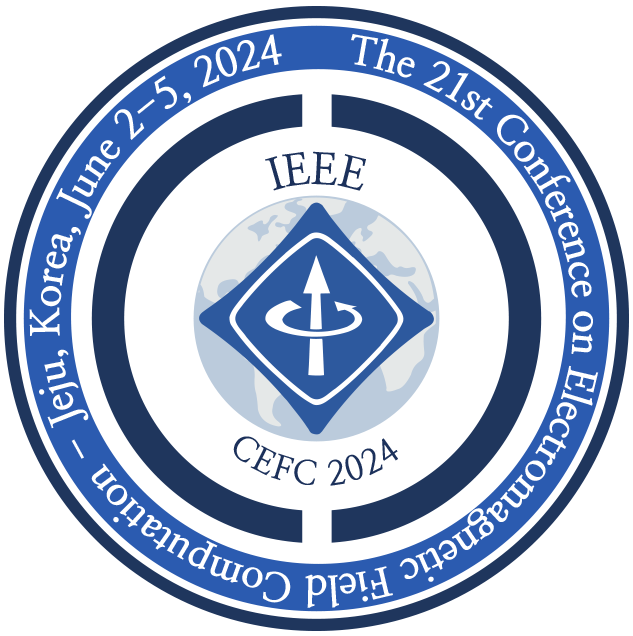 Presentation Code
Presentation Title
Namjoon Jeon1, Jungkook Kim2
1Korea University, Korea, 2Yonsei University, Korea